HAZIRLAYAN
Öğr. Gör. Zümral ÇITAK
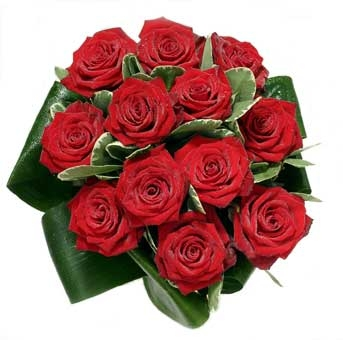 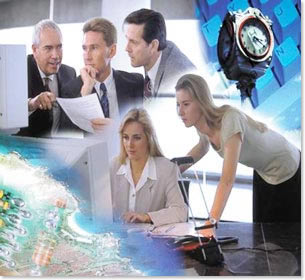 GİRİŞİMCİLİKİŞ BAŞVURUSUÖZGEÇMİŞ ÖNEMİMÜLAKAT
Girişimci, toplumun gereksinim duyduğu ”ürünleri üreterek, hizmetleri sunarak ya da ticaret yaparak”, maddi manevi kazanç sağlamayı hedefleyen, bu amaçla kendi işini kurmak için harekete geçen ve iş fikrini gerçekleştirmek için “araştırma, planlama, örgütleme, vekoordinasyon “ çalışmaları yapan sonuçta “gerekli bilgi-beceri, iş yeri, eleman, makine donanımvb. işletme girdileri ile finansman kaynaklarını” bir araya getirerek, kendi işini kuran kişidir.
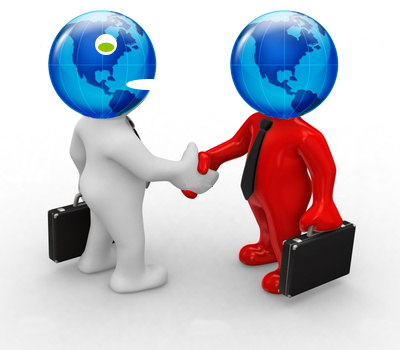 Hizmet sektörü mü?Ürün sektörü mü?Tİcaret mİ?
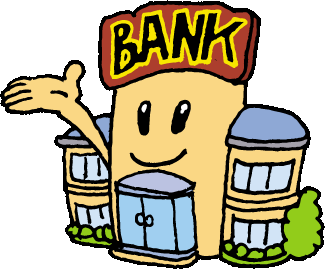 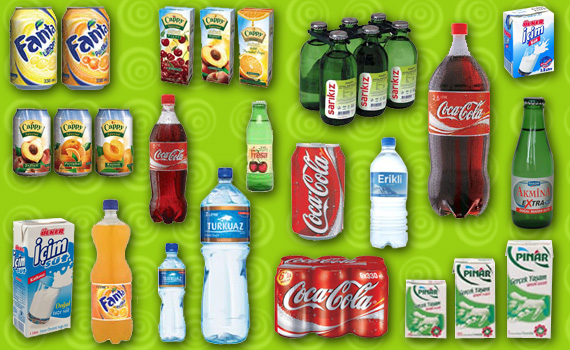 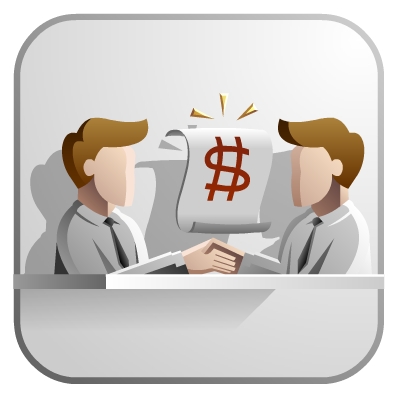 İYİ BİR GİRİŞİMCİ NASIL OLUR ?
Başarılı Ve Uygulanabilir Bir İş Fikri Belirlemek ,  *İş Fikrinin Sektörel Özellikleri  *Kurulacak İşletmenin İlişki İçinde Olacağı Piyasalar Ve Genel Özellikleri  *Ürün Ya Da Hizmetlerin Müşteri Kitlesi Ve Talebin Özellikleri  *Ürün Ve Hizmetlerin Sunumunu Yapan Diğer Firmalar Ve Rekabet Ortamı   *Ürün Ve Hizmetlerin Hedef Müşterilere Sunumunda Vurgulanacak Temel Özellikler
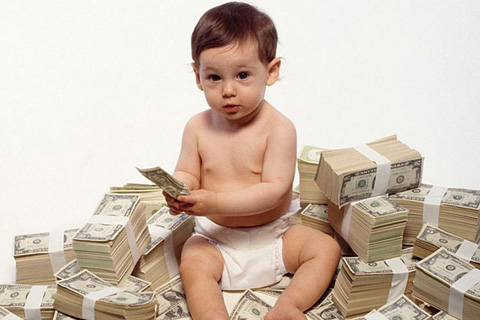 İŞLETME KURMAK
*İş Yeri Kiralamak
*İşletmenin Yasal Kuruluş İşlemleri (İş Yeri Kurulurken Resmi Kuruluşlarla Olan İlişkiler)
    1. Mükelleflerin Maliyeye Karşı Sorumlulukları
    2. BAĞ-KUR’ a Karşı Sorumlulukları
    3. Belediye’ye Karşı Sorumlulukları
    4. Ticaret Siciline Karşı Sorumlulukları
    5. Meslek Kuruluşlarına Karşı Sorumlulukları
    6. Muhasebede Kullanılan Belgeler
            5.2.6.1. VUK’da Yer Alan Belgeler
            5.2.6.2. Türk Ticaret Kanunda Yer Alan Belgeler
* İş Yerinin Donanımını Kurma
       1. Üretilecek Mamule Göre Düzenleme
       2. Üretime Göre Düzenleme
       3. Sabit Durumlu Düzenleme
*Personel Seçimi
*Kredi İçin Gerekli İşlemler
*İşletmenin Faaliyetini Başlatma
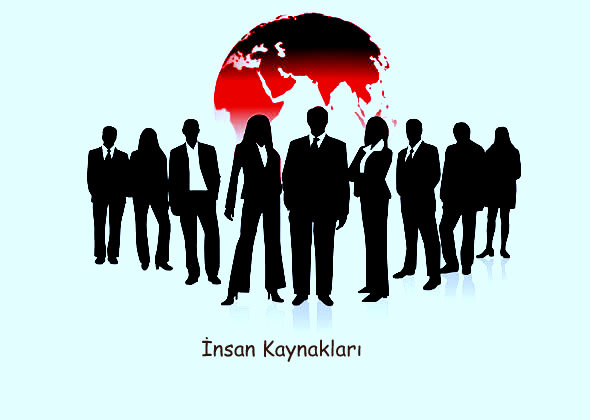 İŞ BAŞVURUSU VE DEĞERLENDİRME
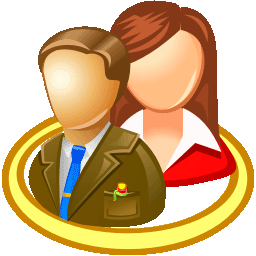 Daha önce hiç iş başvurusu yaptınız mı?
Yoksa evde oturup işin size gelmesini mi bekliyorsunuz?(Gönüllü işsizlik)
Hangi bölüm iş başvurularını 
kabul eder?
İş ararken neler yapmanız gerektiğini biliyor musunuz?
(İş sınırlılıkları, hangi meslek, hangi bölüm)
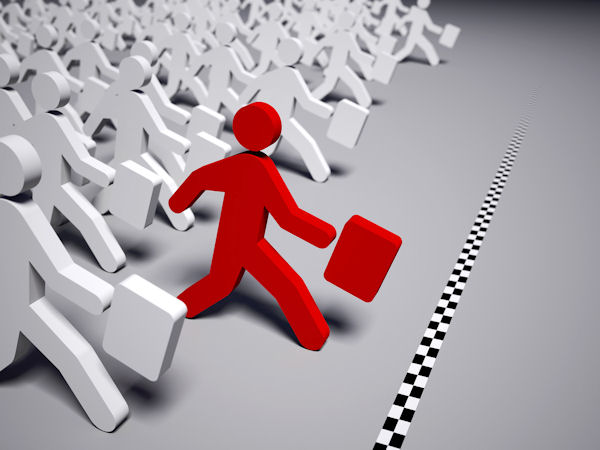 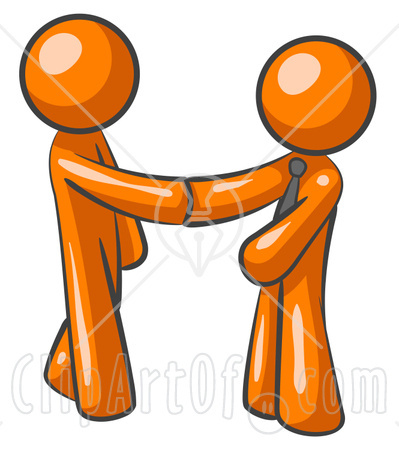 İşi nereden bulacağınızı biliyor musunuz?
(İnternet siteleri, gazete ilanları ,broşürler)
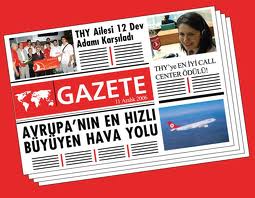 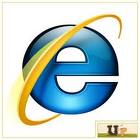 www. kariyer . net
www. yenibiris.com
www. secretcv . Com
www. memurlar. Net
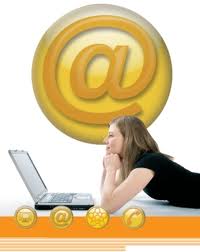 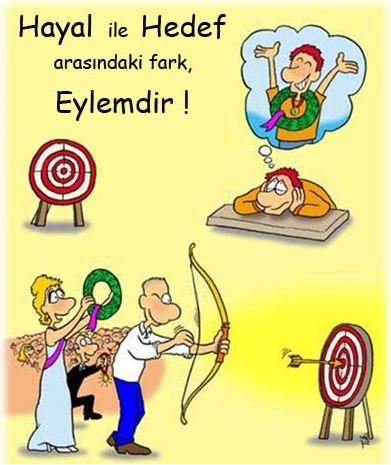 Nasıl bir iş arıyorsunuz? Ne aradığınızı biliyor musunuz? 

“Ne aradığını bilmeyen bulduğunu anlayamaz”

*Hayatta bir hedefiniz olmalı, yoksa nereye gideceğinizi bilmez yolunuzu şaşırırsınız.

*Hayata karşı dik durmalısınız.
En ufak bir aksaklıkta vazgeçmemelisiniz.
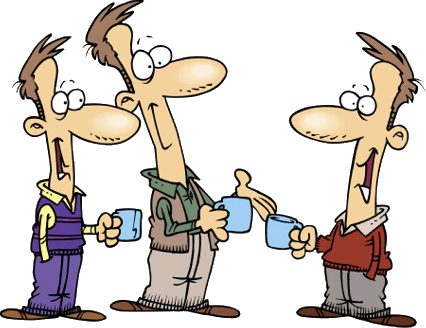 Kamu sektörü mü?
Özel sektör mü?

Hizmet sektörü mü? 
Üretim sektörü mü?

Hangi meslek? (Muhasebe, Turizm, Çaycılık, 
Satış, İnsan kaynakları, Pazarlama v.b. ? )
Bu belirlediğiniz sektörlerin iş gereklilikleri ne?

Nasıl özellikte birilerini arıyorlar?

Daha önce bu işi yapanların nitelikleri neymiş ? 

En önemlisi bu nitelikler sizde var mı?

Yoksa neler yapıp o niteliklere sahip olmanız gerekiyor?
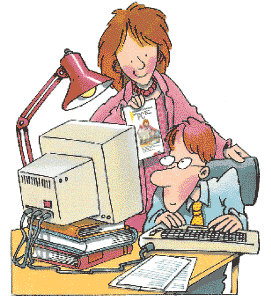 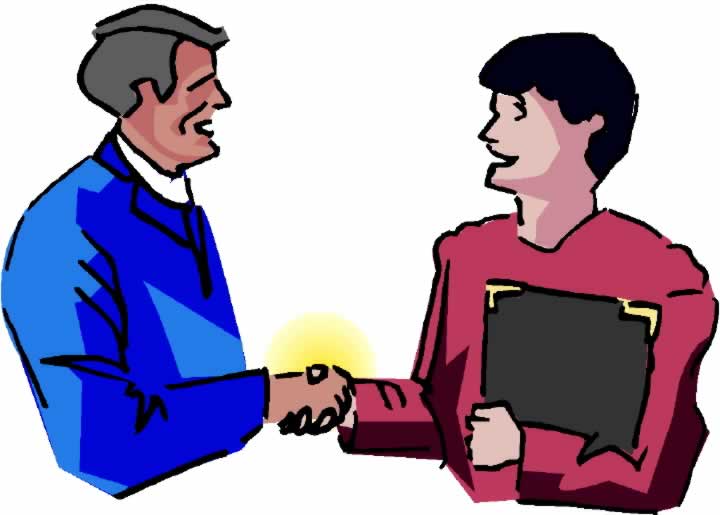 Nasıl bir iş aradığınızı buldunuz ve o iş ilanını da gördünüz başvuru yapacaksınız.
 Öncelikle şu soruyu kendinize sorun:

BEN KENDİMİ BU İŞE ALIRMIYDIM?

Alırsam hangi özelliklerime göre alırım.
Almazsam hangi özelliklerimden dolayı almam.
Cv (Öz Geçmişin) Önemi
İş veren sizi ilk olarak özgeçmişiniz ile tanıyacak.

İyi bir özgeçmiş belki de işe alınmanızı sağlayacak.
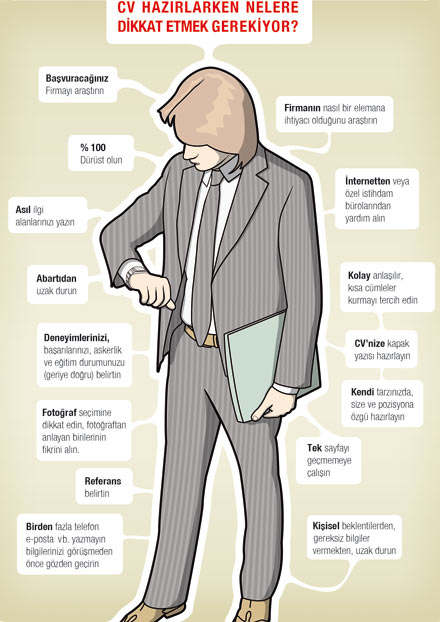 Abartılı bir cv yazmayın?  
Ama kendinizi çok iyi ifade edin. 

Özelliklerinizi Eğitim,tecrübe, yetenekler
vurgulanmalı, daha önce
neler yaptığınız ve başarılarınız konusuna
değinilmelidir
Cv kabul oldu ve mülakata çağrıldınız ne yapacaksınız biliyor musunuz?
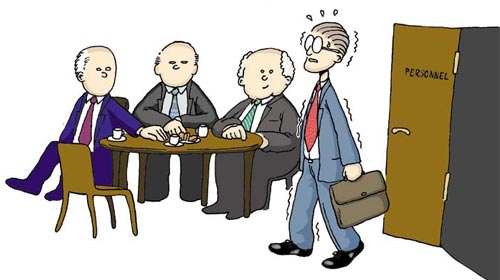 Mülakatta kendiniz olmalısınız
 İşi ve şirketi tanıyarak mülakata gitmelisiniz
 Mülakata zamanında gitmelisiniz
 Mülakata uygun giyinmelisiniz
 Doğru işe müracaat ettiğiniz belli olmalıdır
 Mülakatta rahat olma, laubali olmama
 Cevaplarınız sıkıcı ve uzun olmasın
 Ses tonu, jest ve mimikler
BENİ DİNLEDİĞİNİZ İÇİN TEŞEKKÜR  EDERİM…
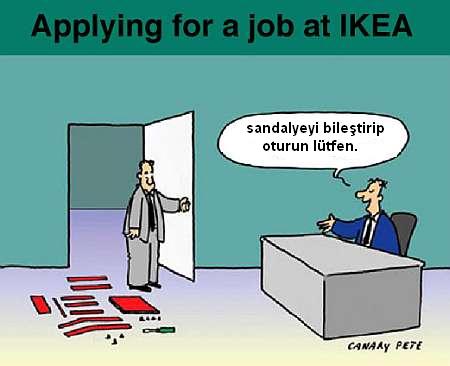